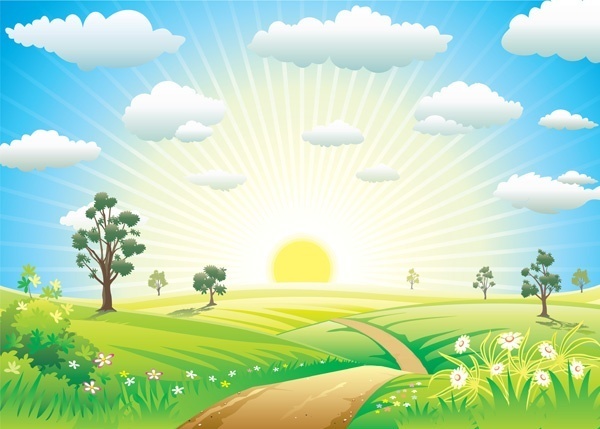 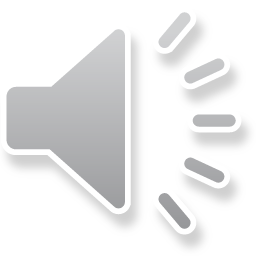 Chào mừng các con đến với tiết học
Môn: Mĩ thuật
Chủ đề 4: QUÊ HƯƠNG - ĐẤT NƯỚC
Bài 1: Tranh vẽ về biển đảo Việt Nam
Cô giáo: Nguyễn Thị Tú
Mĩ thuật 
Chủ đề 4: QUÊ HƯƠNG - ĐẤT NƯỚC
Bài 1: Tranh vẽ về biển đảo Việt Nam
HOẠT ĐỘNG 1: KHÁM PHÁ
HOẠT ĐỘNG 1: KHÁM PHÁ
Khám phá hình ảnh về biển đảo Việt Nam:
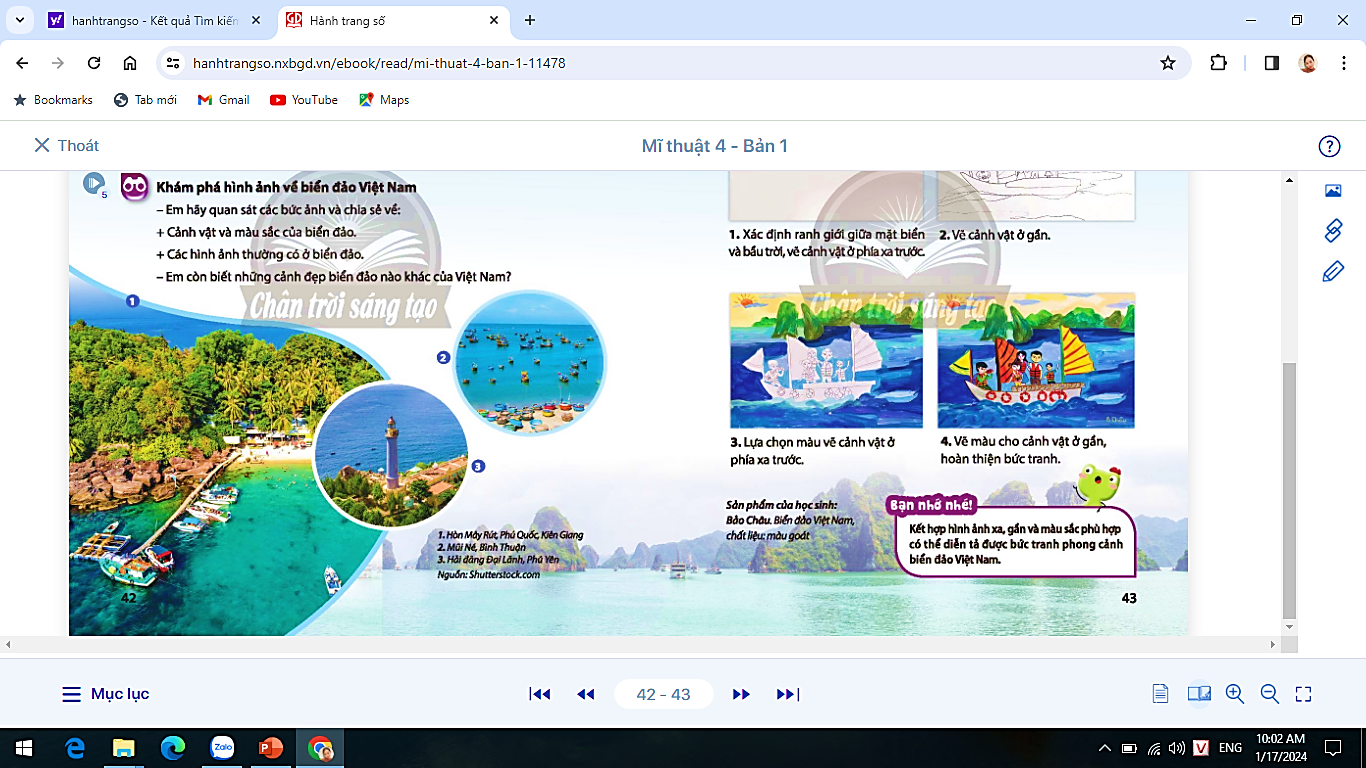 Cảnh vật, mà sắc của biển đảo như thế nào?
Những hình ảnh nào thường có ở biển đảo?
Em còn biết những cảnh đẹp biển đảo nào khác của Việt Nam?
HOẠT ĐỘNG 2: KIẾN TẠO KIẾN THỨC- KĨ NĂNG
Các bước vẽ tranh về biển đảo:
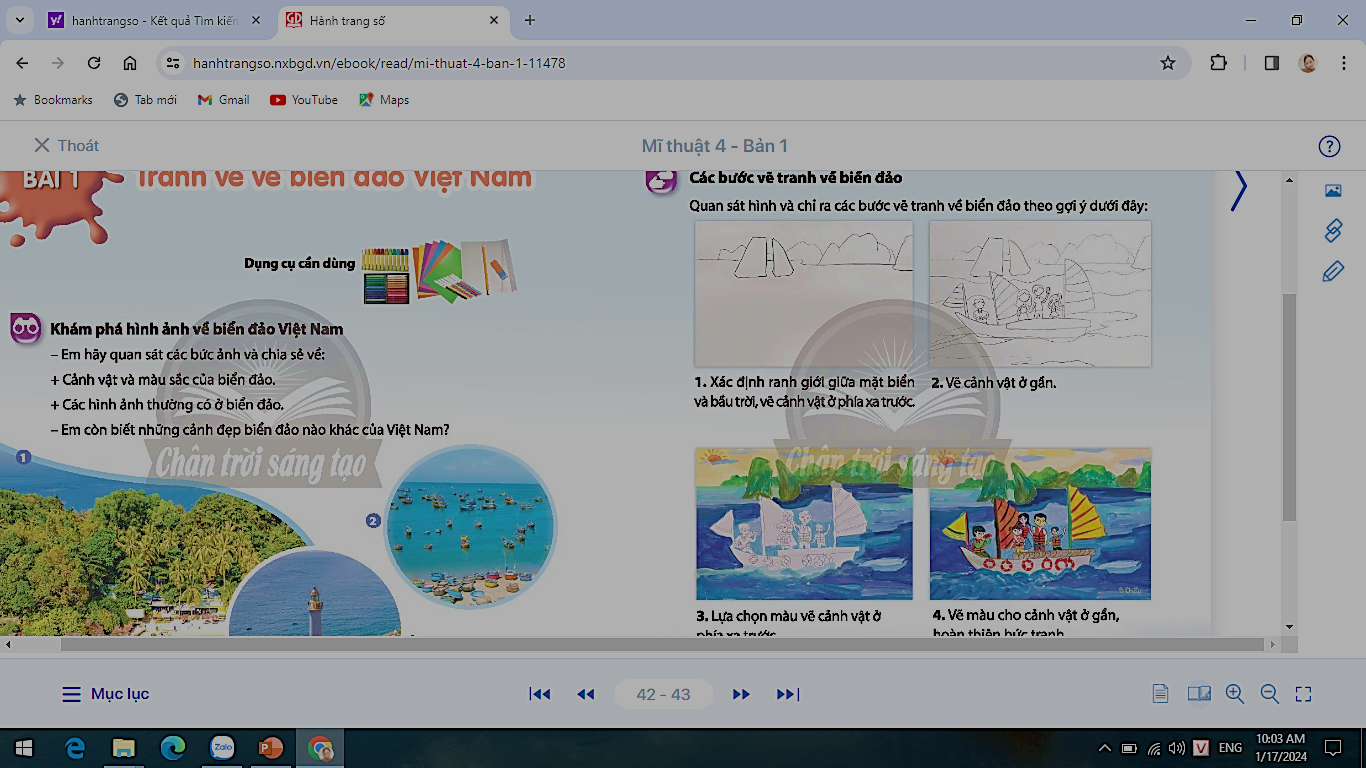 B1: Xác định ranh giới giữa mặt biển và bầu trời, vẽ cảnh vật ở phía xa trước.
HOẠT ĐỘNG 2: KIẾN TẠO KIẾN THỨC- KĨ NĂNG
Các bước vẽ tranh về biển đảo :
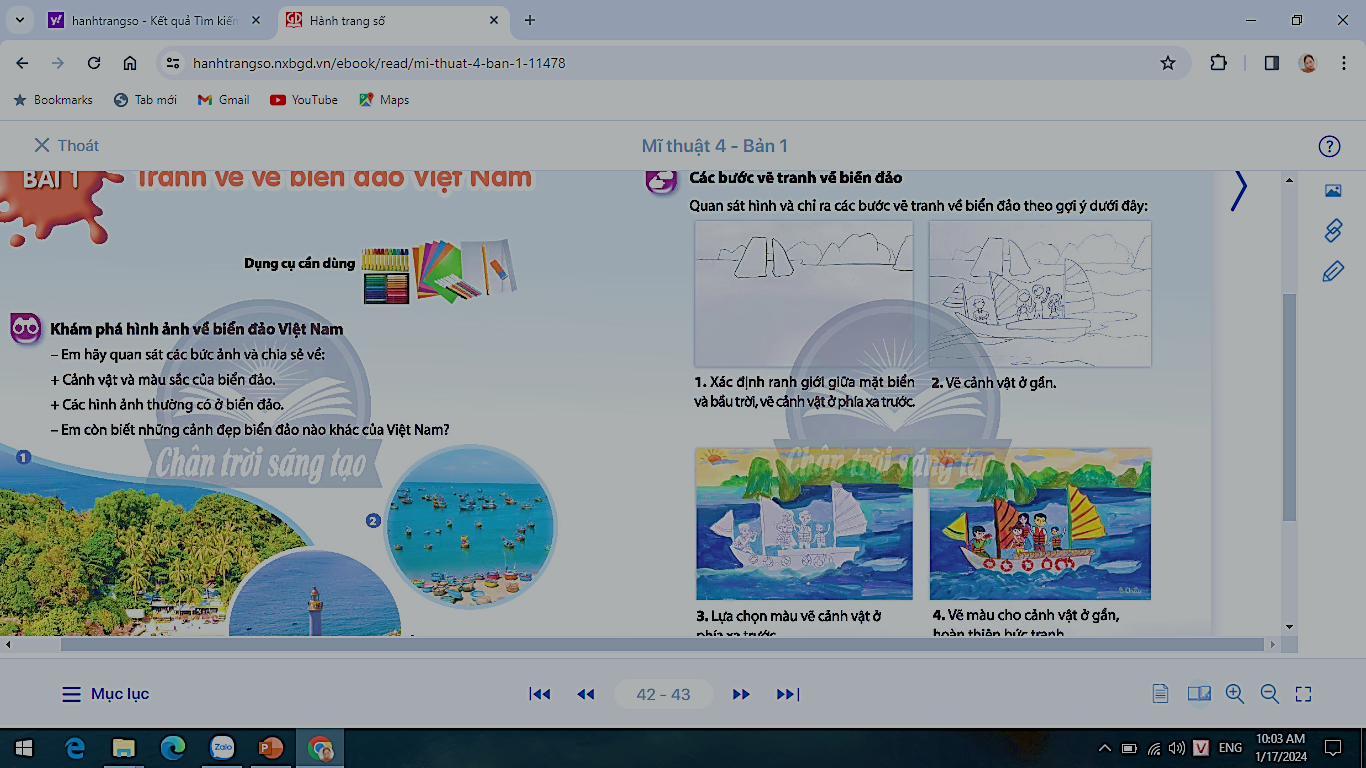 B2: Vẽ cảnh vật ở gần.
HOẠT ĐỘNG 2: KIẾN TẠO KIẾN THỨC- KĨ NĂNG
Các bước vẽ tranh về biển đảo :
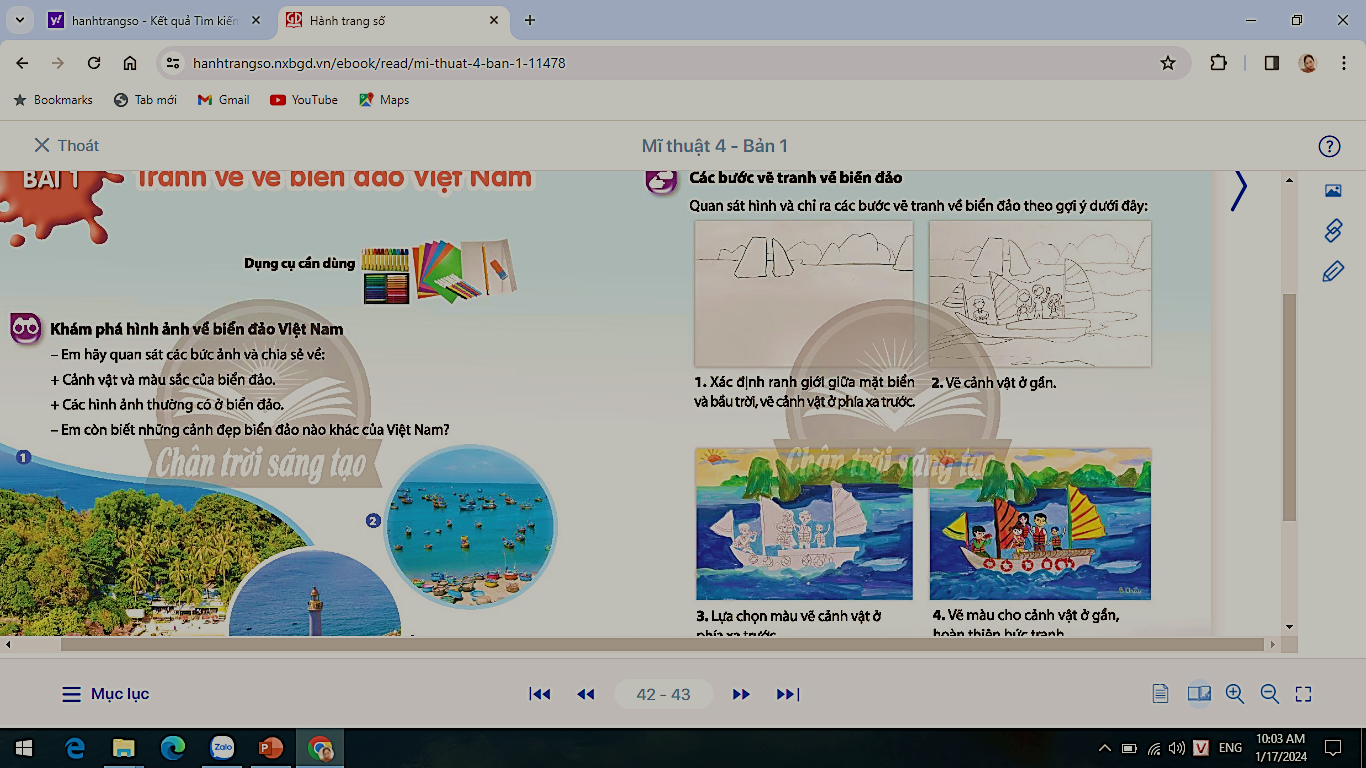 B3: Lựa chọn màu vẽ cảnh vật ở xa trước.
HOẠT ĐỘNG 2: KIẾN TẠO KIẾN THỨC- KĨ NĂNG
Các bước vẽ tranh về biển đảo :
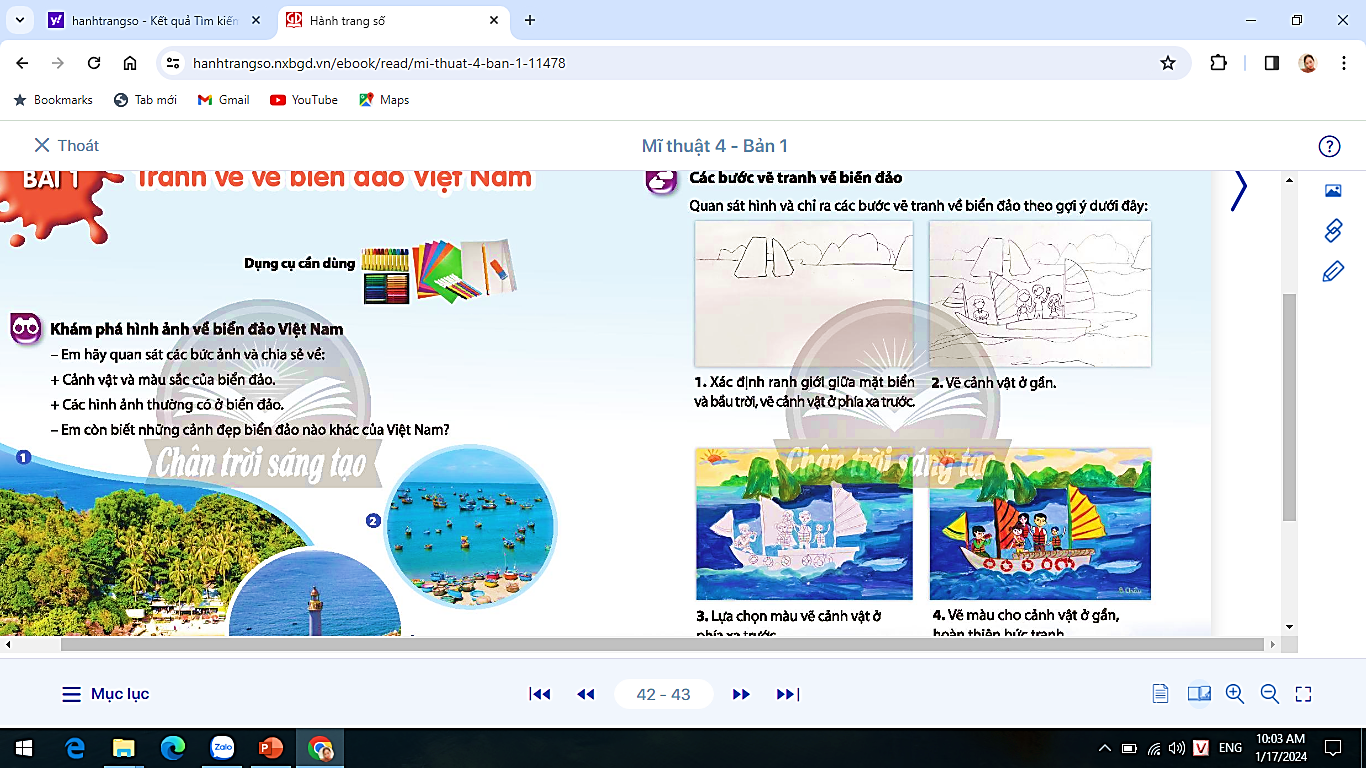 B3: Vẽ màu cho cảnh vật ở gần, hoàn thiện bức tranh.
HOẠT ĐỘNG 2: KIẾN TẠO KIẾN THỨC- KĨ NĂNG
Các bước vẽ tranh về biển đảo :
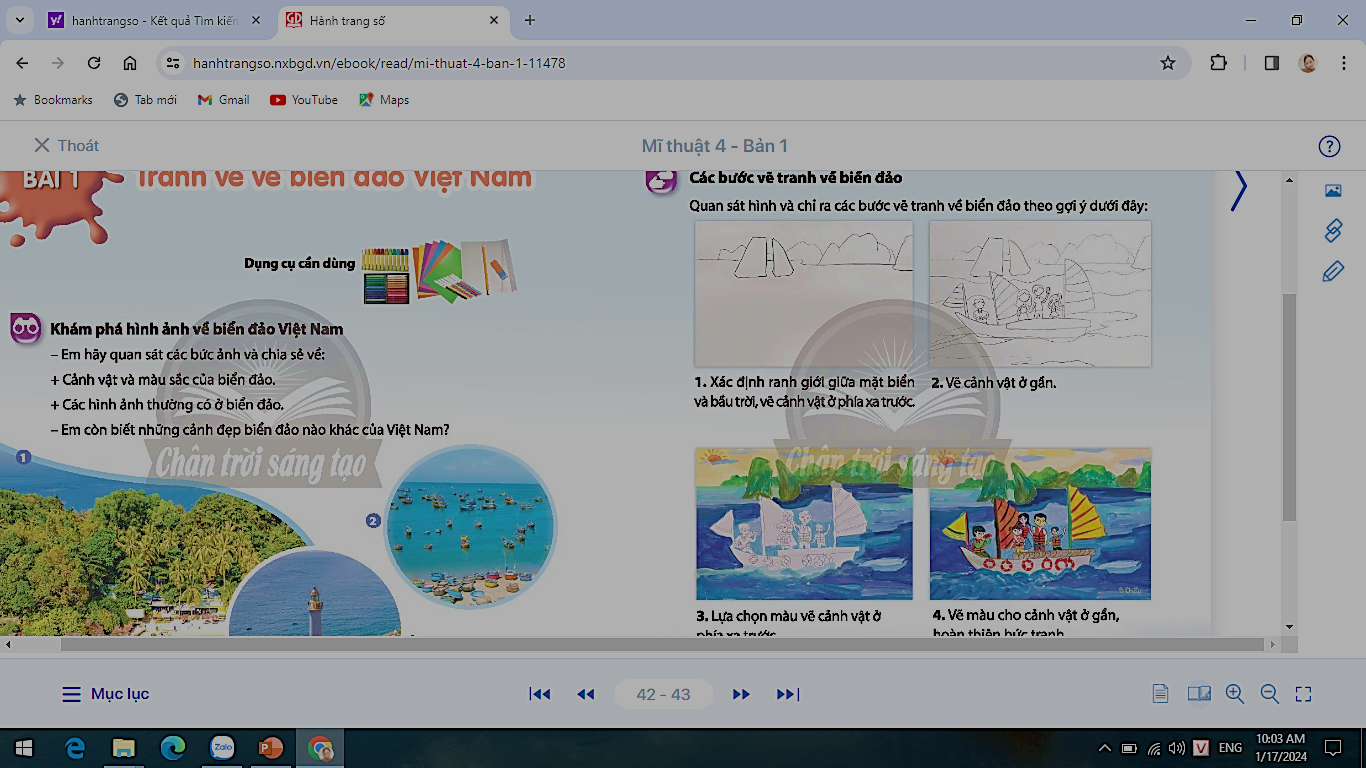 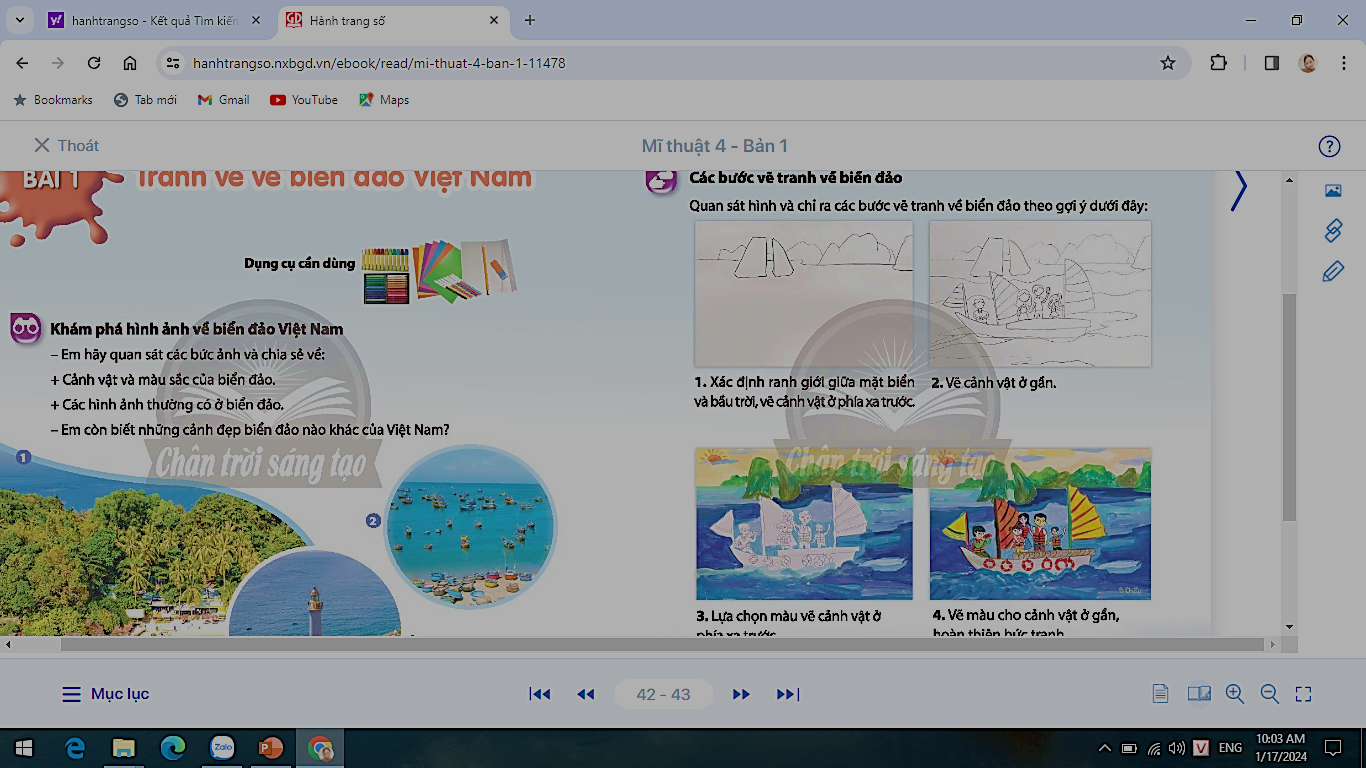 B1: Xác định ranh giới giữa mặt biển
Và bầu trời, vẽ cảnh vật ở phía xa trước.
B2: Vẽ cảnh vật ở gần.
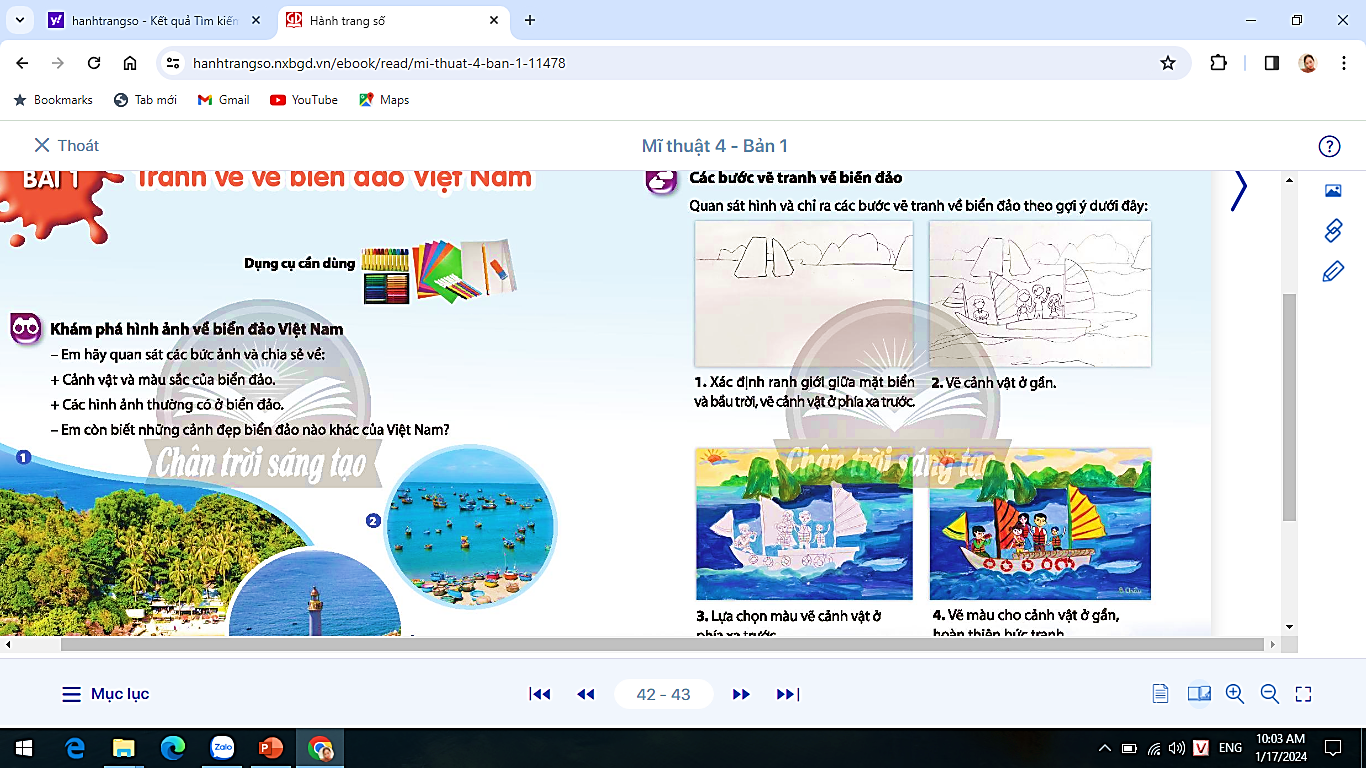 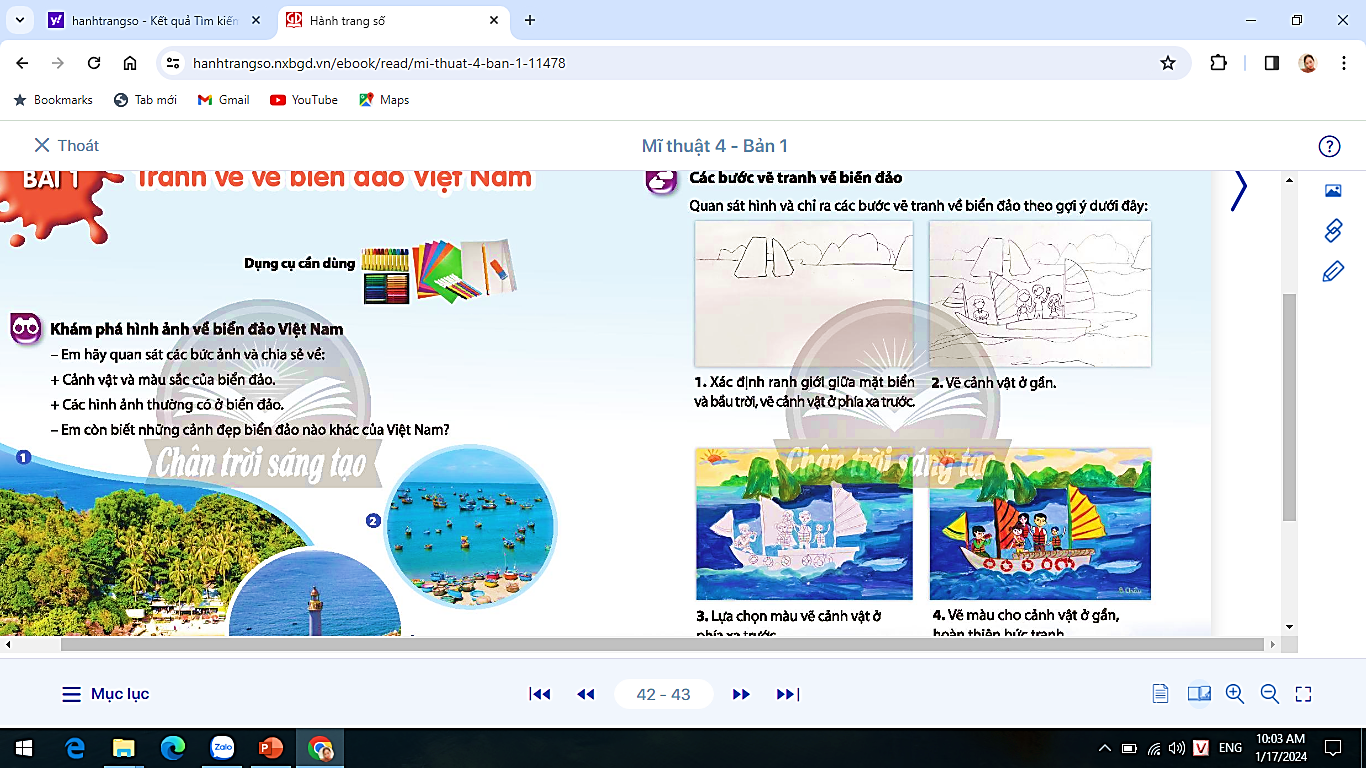 B3: Vẽ màu cho cảnh vật ở gần, 
hoàn thiện bức tranh.
B3: Lựa chọn màu vẽ cảnh vật ở xa trước.
HOẠT ĐỘNG 2: KIẾN TẠO KIẾN THỨC- KĨ NĂNG
Các bước vẽ tranh về biển đảo:
VIDEO HƯỚNG DẪN VẼ TRANH VỀ BIỂN ĐẢO
https://www.youtube.com/watch?v=cxj2xoWYN3s&pp=ygUodHJhbmggduG6vSB24buBIGJp4buDbiDEkeG6o28gdmnhu4d0IG5hbQ%3D%3D
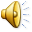 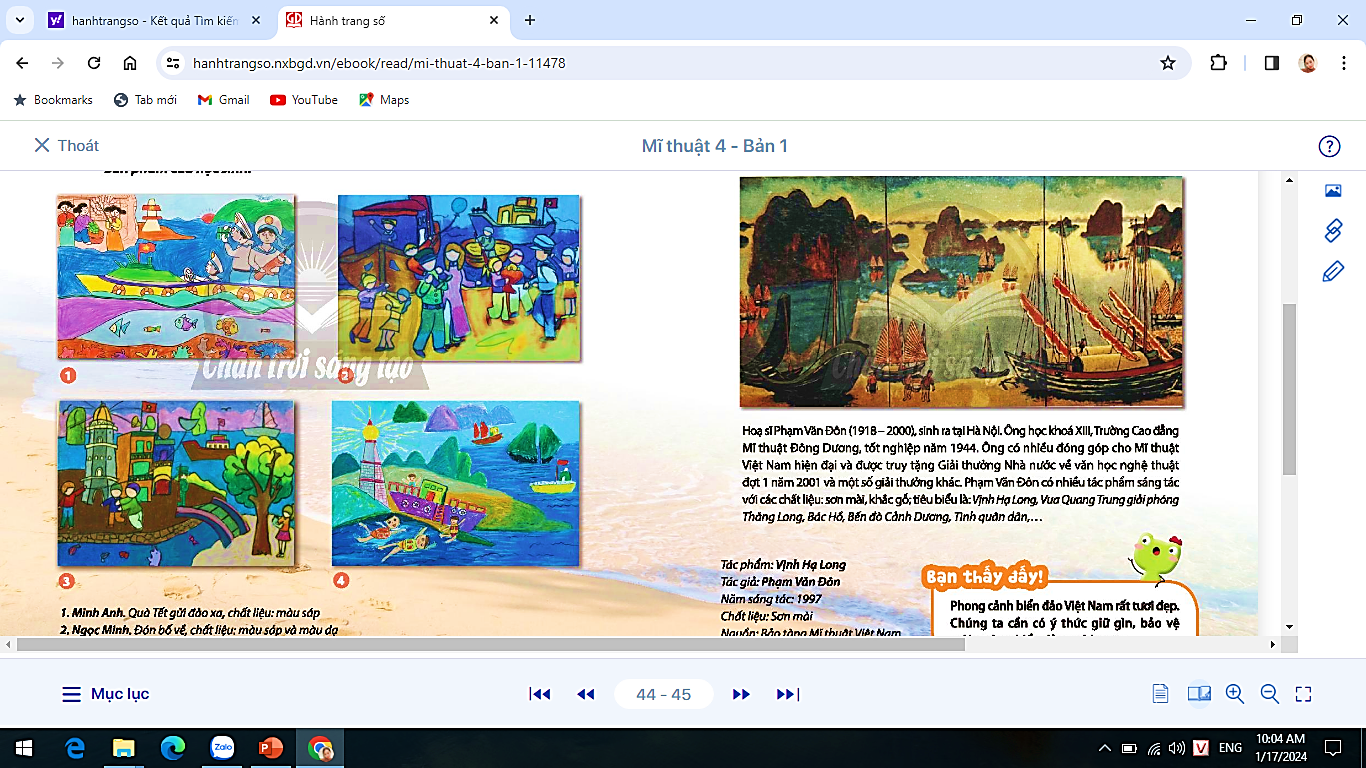 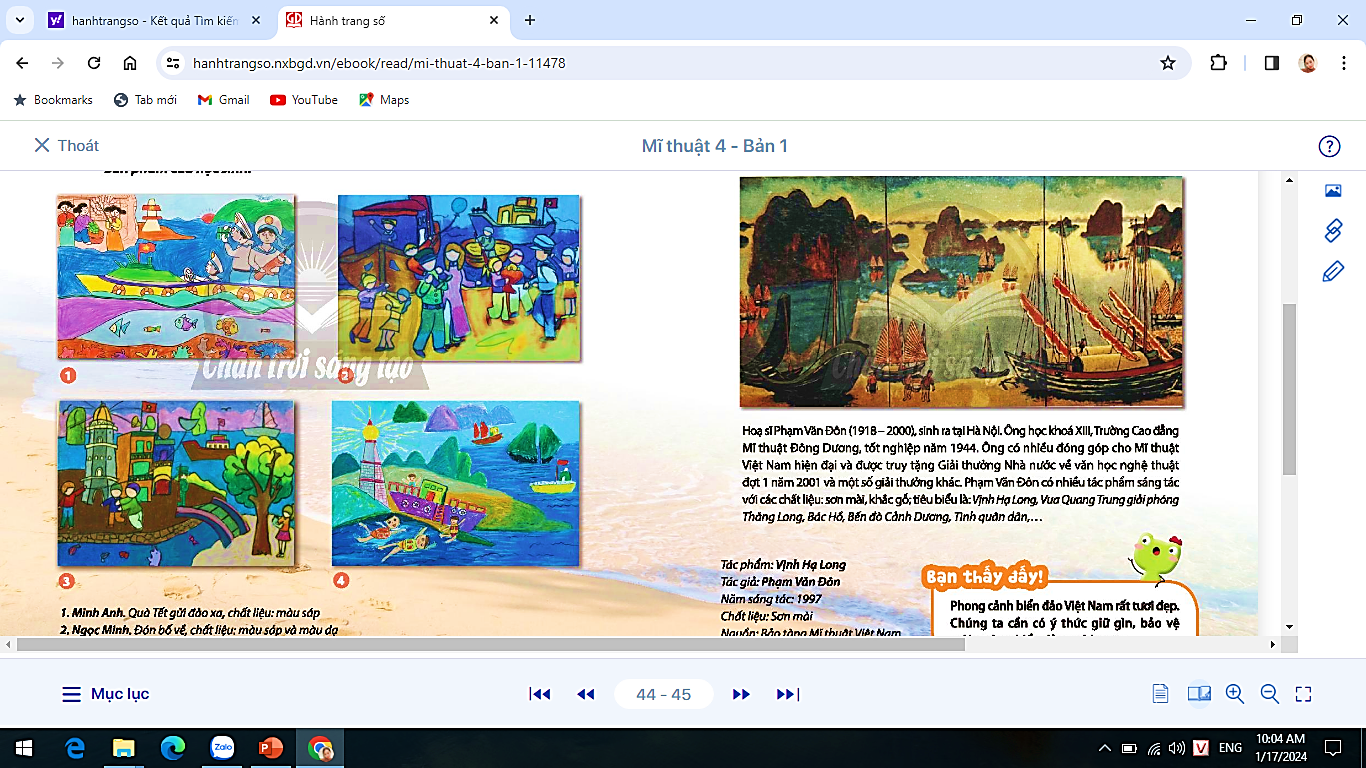 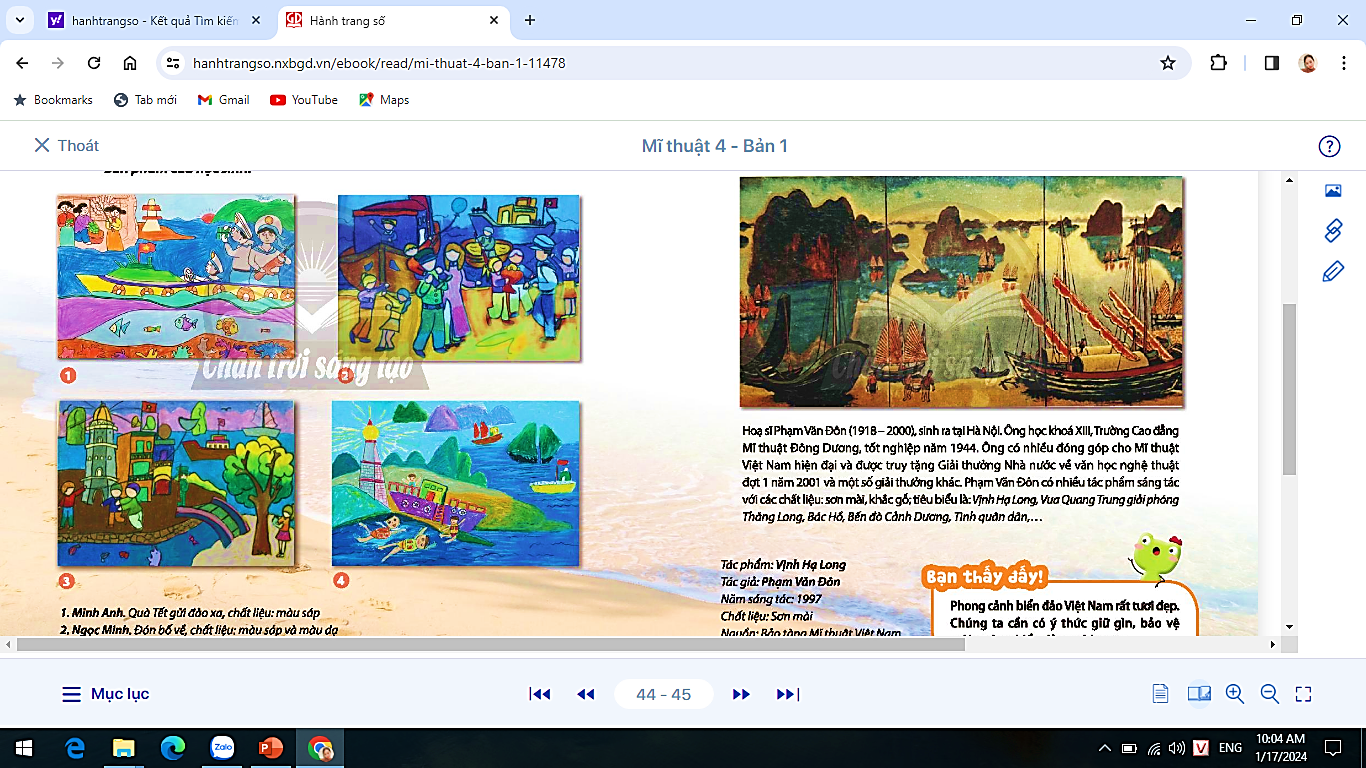 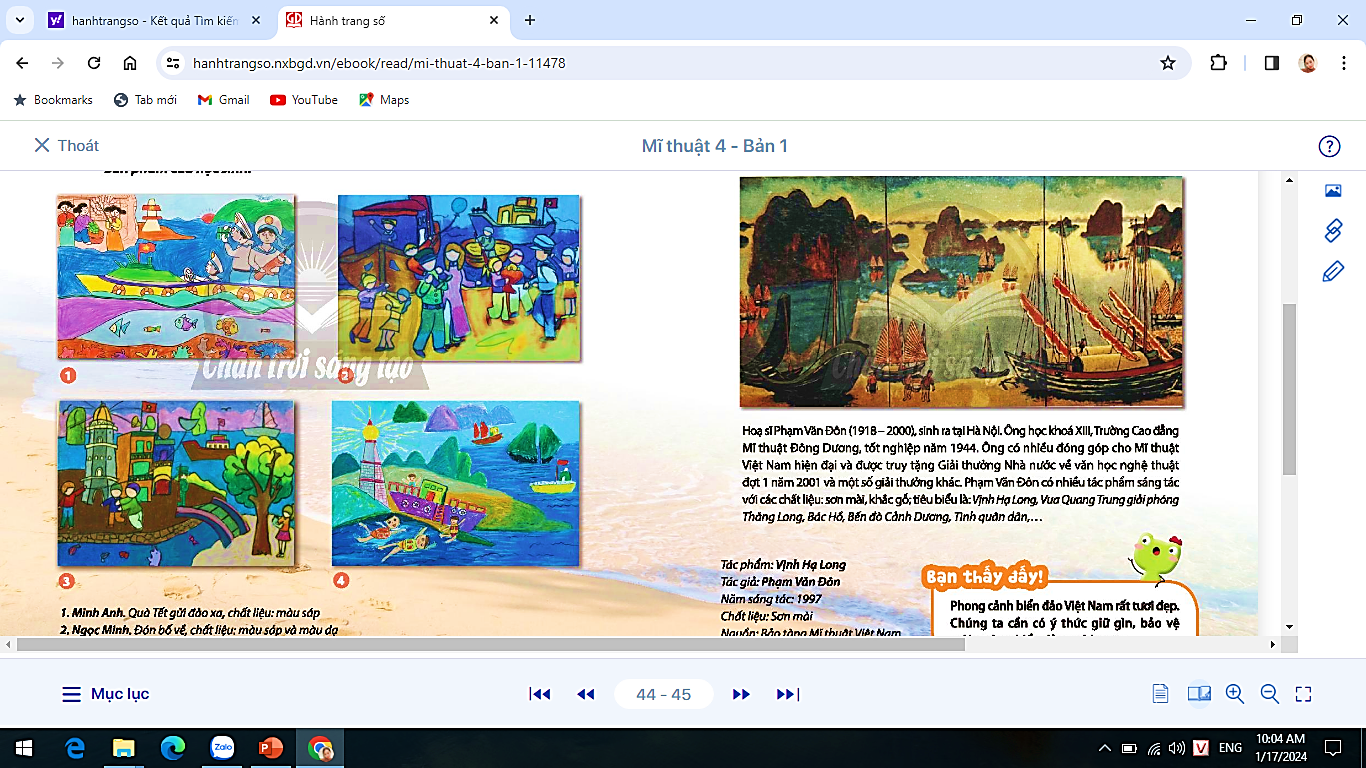 BÀI VẼ THAM KHẢO
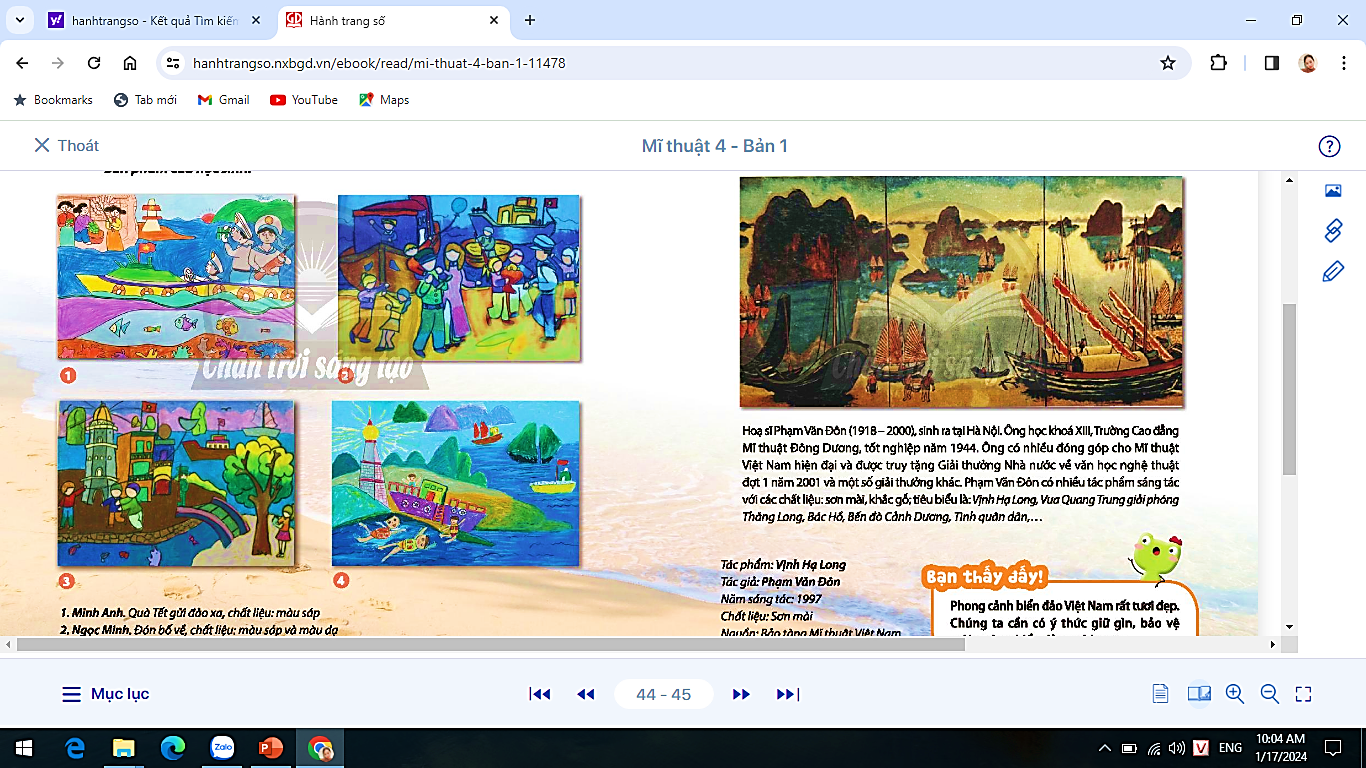 HOẠT ĐỘNG 3: LUYỆN TẬP- SÁNG TẠO
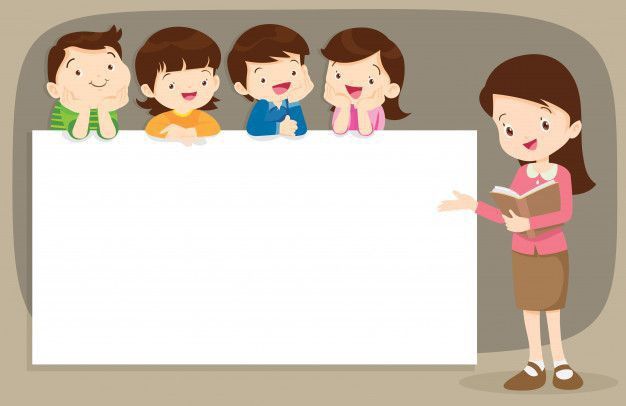 Em sẽ vẽ biển đảo ở đâu?
Trong tranh của em sẽ có những cảnh vật gì?
Em sẽ vẽ màu như thế nào để tạo ấn tượng về cảnh vật biển đảo Việt Nam?
HOẠT ĐỘNG 3: LUYỆN TẬP- SÁNG TẠO
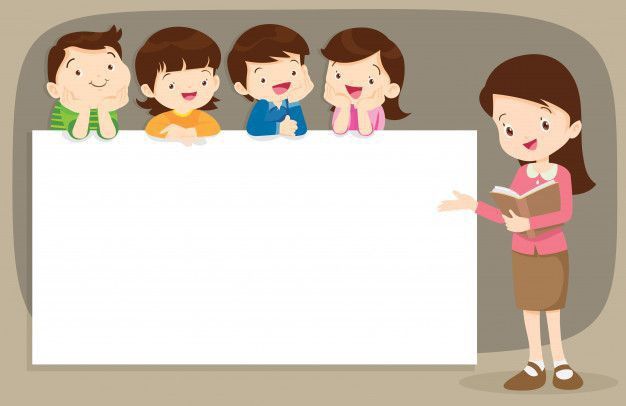 Vẽ tranh về biển đảo 
Việt Nam
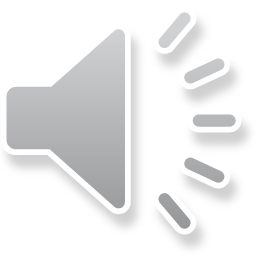 HOẠT ĐỘNG 4: PHÂN TÍCH- ĐÁNH GIÁ
Trưng bày sản phẩm và chia sẻ
CÂU HỎI GỢI MỞ
	+ Em thích bài vẽ nào nhất? Vì sao?
	+ Cảnh biển đảo trong bài vẽ là ở đâu? Em đã được đến đó chưa?
		+ Em có ý tưởng điều chỉnh như thế nào để bài vẽ thêm sinh động hơn?
HOẠT ĐỘNG 5: VẬN DỤNG - PHÁT TRIỂN
Tìm hiểu tranh vẽ về biển đảo của họa sĩ:
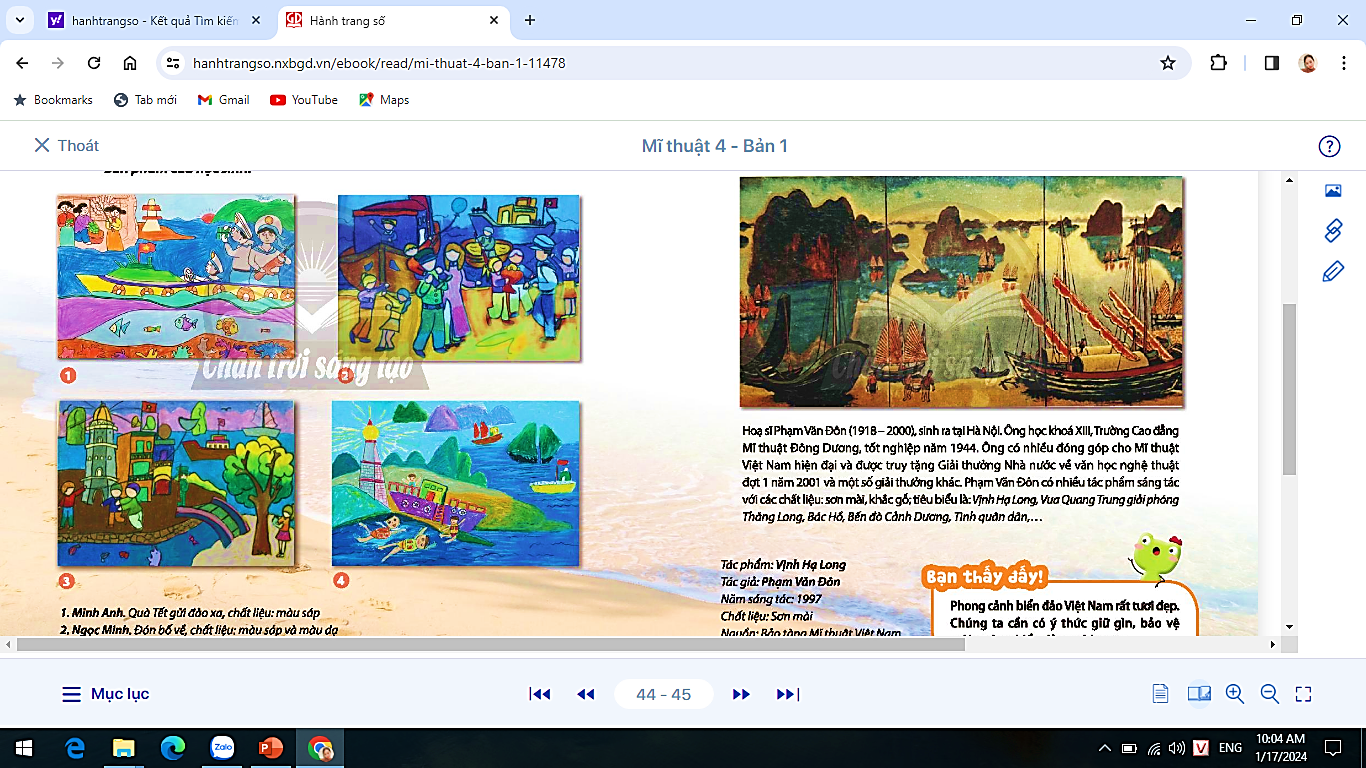 Kính chúc các thầy cô giáo và các em Mạnh khỏe – Hạnh phúc